Lessons Learned from the Deployment and Integration of Microwave Sounder Based Tropical Cyclone Intensity and Surface Wind Estimation Algorithms into NOAA NESDIS Satellite Product Operations
Scott P. Longmore1
Andrea Schumacher1, Jack Dostalek1, Robert DeMaria1, Galina Chirokova1, 
John Knaff2, Mark DeMaria3, Dylan Powell4, Angela Sigmund4 ,Wei Yu4
Sponsored by NESDIS/Product System Development and Implementation (PSDI)
1Colorado State University (CSU)/ Cooperative Institute for Research in the Atmosphere (CIRA)/ Regional and Mesoscale Meteorology Branch (RAMMB), Fort Collins, Colorado2National Oceanographic and Atmospheric Administration (NOAA)/ National Environmental Satellite, Data, and Information Service (NESDIS)/ Satellite Applications and Research (StAR), Fort Collins, Colorado
3NOAA/National Weather Service (NWS) /National Hurricane Center (NHC)/ Technology and Science Branch (TSB), Miami, Florida
4NOAA/NESDIS/Office of Systems Development (OSD)/ Satellite and Ground Systems Program (SGSP)/ System Engineering and Integration Division (SEID), Lockheed Martin, Silver Spring, Maryland
Outline
CIRA Microwave Sounder-based Tropical Cyclone (TC) Research Algorithms

Operational Requirements and Real-Time Frameworks

Migration from Research to Operations

Component and System Development Cycle

Testing, Debugging and Integration at CIRA and NESDIS

Successes, Challenges, and Lessons Learned

Future Development
Third Annual Software Engineering Assembly Software Engineering Conference University Corporation for Atmospheric Research , Boulder, Colorado
7-11 April 2014
1
CIRA Microwave Sounder TC Algorithms
Estimates TC intensity and structure (extent of 34-, 50-, and 64-kt winds)

From microwave temperature soundings (retrievals) from polar orbiting satellites
Hydrostatic and gradient balanced relationship
Multiple linear regression algorithm
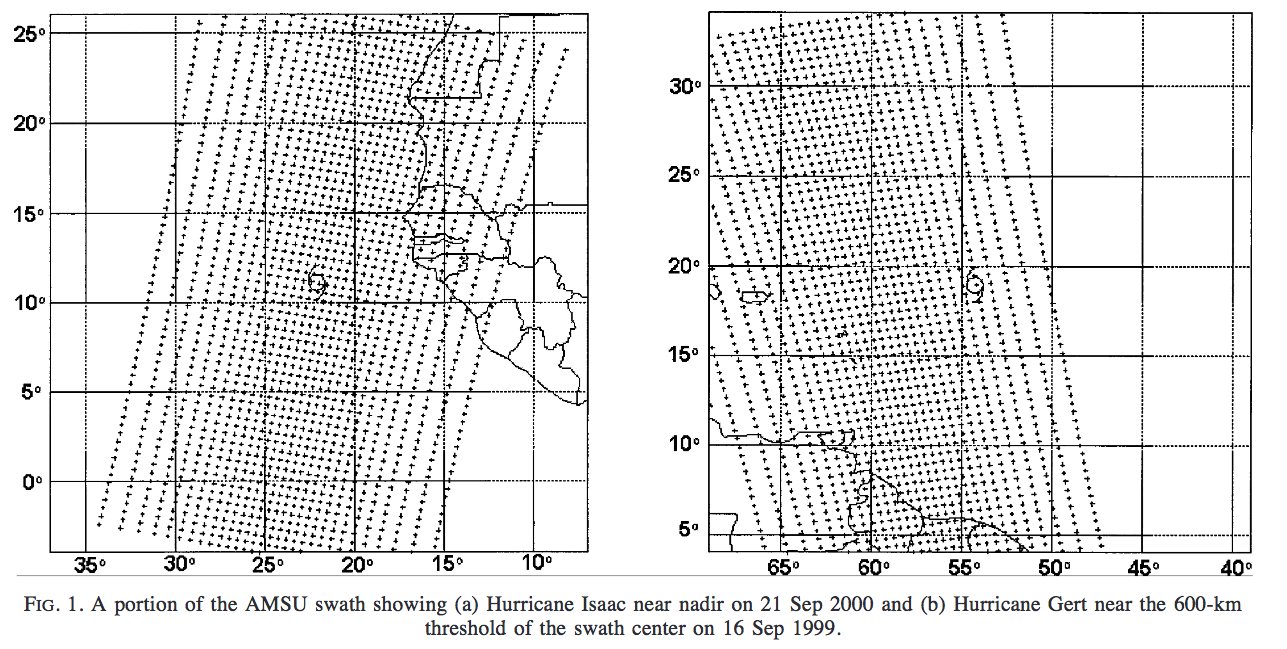 Demuth et. al. (2004)
7-11 April 2014
Third Annual Software Engineering Assembly Software Engineering Conference University Corporation for Atmospheric Research , Boulder, Colorado
2
CIRA Microwave Sounder TC Algorithms
Purpose: To provide TC structure/intensity guidance to NWS National Hurricane Center, etc for structure/intensity between aircraft reconnaissance 

Implementations:  
Advance Microwave Sounder Unit (AMSU_TC) soundings from NOAA18, 19, & METOPA
Developed in 2002 
Operational algorithm since 2006
Advanced Technology Microwave Sounder (ATMS) on the Suomi National Polar-orbiting Operational Environmental Satellite System (NPOESS) Preparatory Project (S-NPP or NPP) launched Oct, 28, 2011 (NPP_TC)  
Recently developed (2013)
Makes use of the AMSU_TC algorithm
Tested on limited NPP/ATMS test data.
Third Annual Software Engineering Assembly Software Engineering Conference University Corporation for Atmospheric Research , Boulder, Colorado
7-11 April 2014
3
NPP/AMSU TC Algorithms
Input data:

Global real-time TC information from Automated TC Forecast (ATCF)
Global Forecast System model boundary conditions (GFS)
AMSU/ATMS – based retrievals from the Microwave Integrated Retrieval Scheme (MIRS)

Products:

TC fix ATMS/AMSU ATCF format text file (afx)
Pressure analyses 
t, u, v, z (p, lat, lon) text file (xya)
surface [t, u, v, p] (lat, lon) text file (xya)
Mean Azimuthal T, P, ρ, Vgradient (range, Z) text file (rza)
Plots 
NPP_TC: V, z at 850,700,600,500,400,300,200,250 hPa (png)
Third Annual Software Engineering Assembly Software Engineering Conference University Corporation for Atmospheric Research , Boulder, Colorado
7-11 April 2014
4
NPP/AMSU TC Algorithms Products
TC fix:
AL, 18, 201210270652,  30, ATMS,        IPR,  , 2822N,  7681W,      , 1,  58, 2,  980, 2, MEAS,  34, NEQ ,  211,  263,  192,  159,  ,  ,  ,  , 2,  53,    , L,  NSOF, OPS,  ,    ,       ,   ,     ,     ,  980,    , SNPP01,  34, NEQ ,  211,  263,  192,  159,     ,     ,     ,     ,  ,  ,  ,  ,  ,  ,  ,  , 2, storm center extrapolated from t=-12 and t=0 adeck  
AL, 18, 201210270652,  30, ATMS,          R,  , 2822N,  7681W,      , 1,  58, 2,  980, 2, MEAS,  50, NEQ ,   87,  100,   81,   71,  ,  ,  ,  , 2,  53,    , L,  NSOF, OPS,  ,    ,       ,   ,     ,     ,  980,    , SNPP01,  50, NEQ ,   87,  100,   81,   71,     ,     ,     ,     ,  ,  ,  ,  ,  ,  ,  ,  , 2, storm center extrapolated from t=-12 and t=0 adeck  
AL, 18, 201210270652,  30, ATMS,          R,  , 2822N,  7681W,      , 1,  58, 2,  980, 2, MEAS,  64, NEQ ,    0,   55,    0,    0,  ,  ,  ,  , 2,  53,    , L,  NSOF, OPS,  ,    ,       ,   ,     ,     ,  980,    , SNPP01,  64, NEQ ,    0,   55,    0,    0,     ,     ,     ,     ,  ,  ,  ,  ,  ,  ,  ,  , 2, storm center extrapolated from t=-12 and t=0 adeck
Plots:
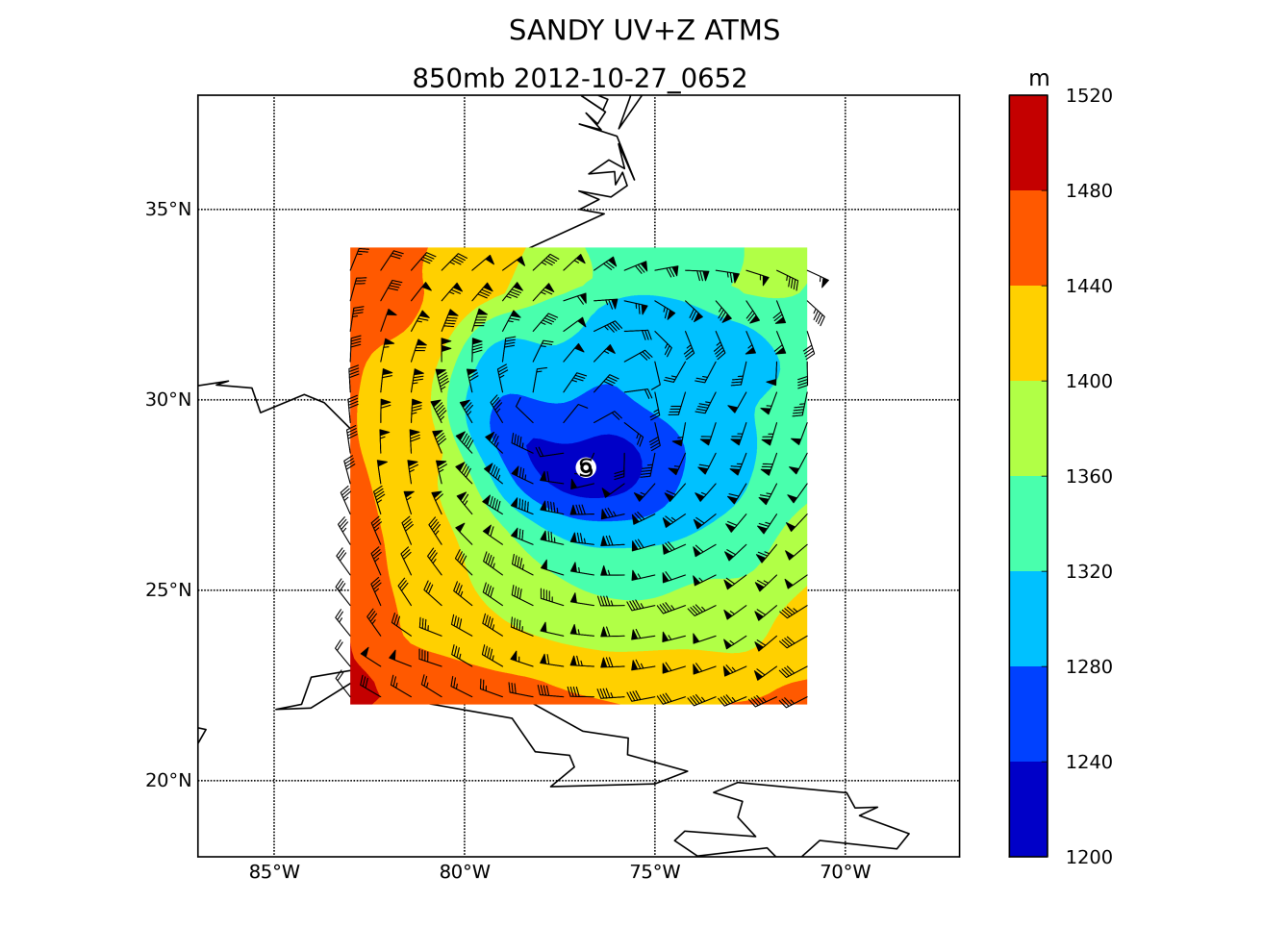 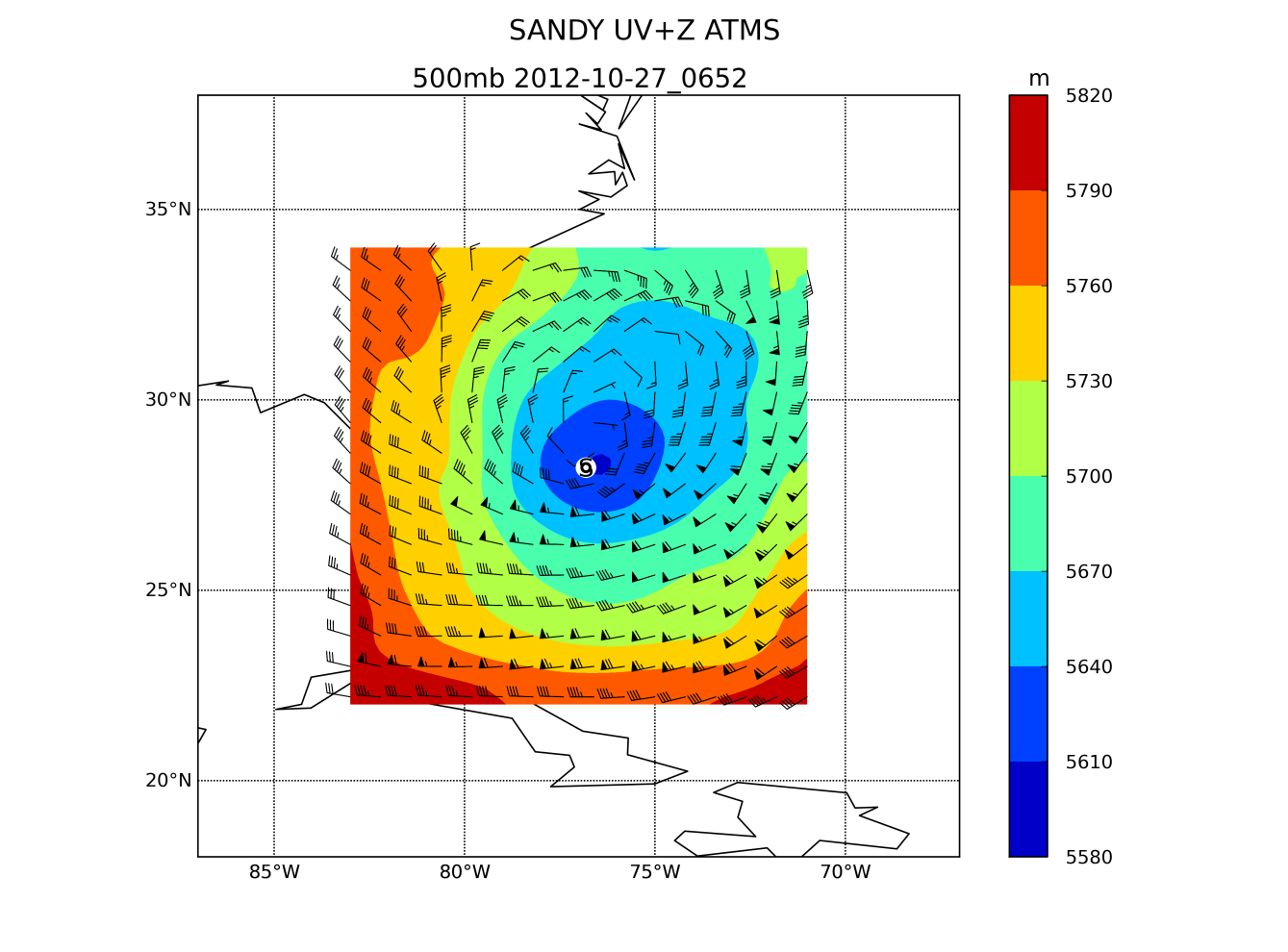 7-11 April 2014
Third Annual Software Engineering Assembly Software Engineering Conference University Corporation for Atmospheric Research , Boulder, Colorado
5
NPP/AMSU TC Systems
Master Script – reads/sets environment, calls sub-programs, handles logging, errors and exceptions
MIRS_tc_input/validatePCF.py – retrieves/verifies ATCF, GFS, and MIRS data
grib2pack – converts GFS grib to internal CIRA pack format
data_pool.py – subsets the required MIRS variables and sub-domain
Storm Loop
shorttermrack – determines latest, 12hr previous TC track from ATCF
afdeck – determines latest TC time and coordinates
Satellite Loop
pool_query.py - retrieves MIRS data near storm track
satcenter - determines satellite scanline time coordinates closest to TC
oparet - determines wind fields from MIRS satellite and GFS model
convert2netcdf.py – converts oparet output to netCDF
main_read_plot_xya.py – plots oparet temp and wind fields
7-11 April 2014
Third Annual Software Engineering Assembly Software Engineering Conference University Corporation for Atmospheric Research , Boulder, Colorado
6
NOAA Satellite Operations Facility (NSOF)
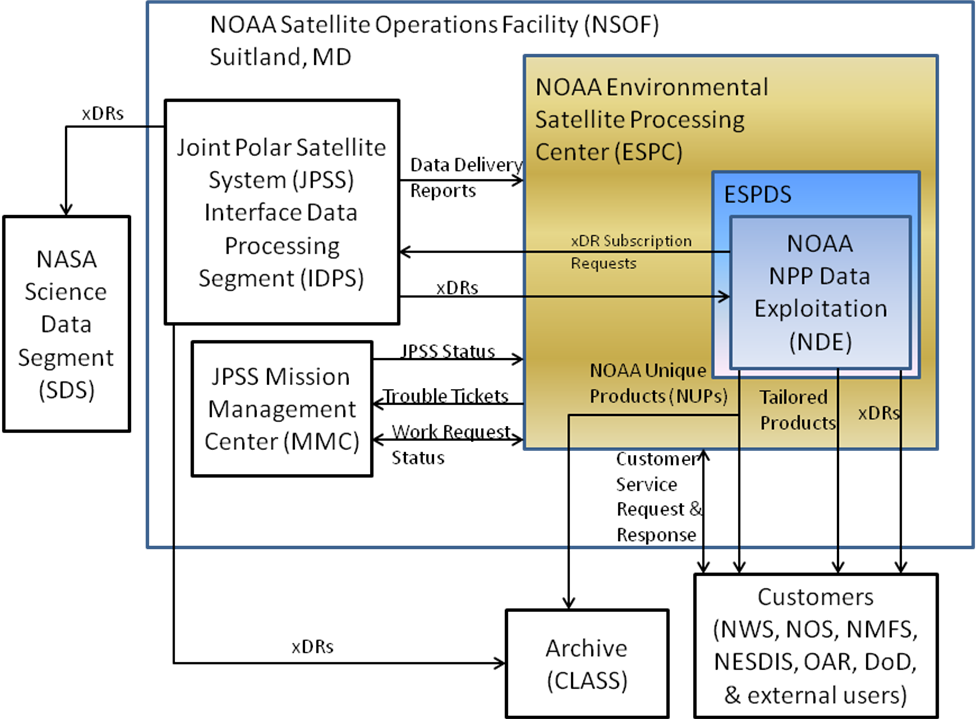 Source: Standards for Science Algorithm Delivery and Integration using Delivered Algorithm Packages v1.4
7-11 April 2014
Third Annual Software Engineering Assembly Software Engineering Conference University Corporation for Atmospheric Research , Boulder, Colorado
7
NDE Data Handling System (DHS)
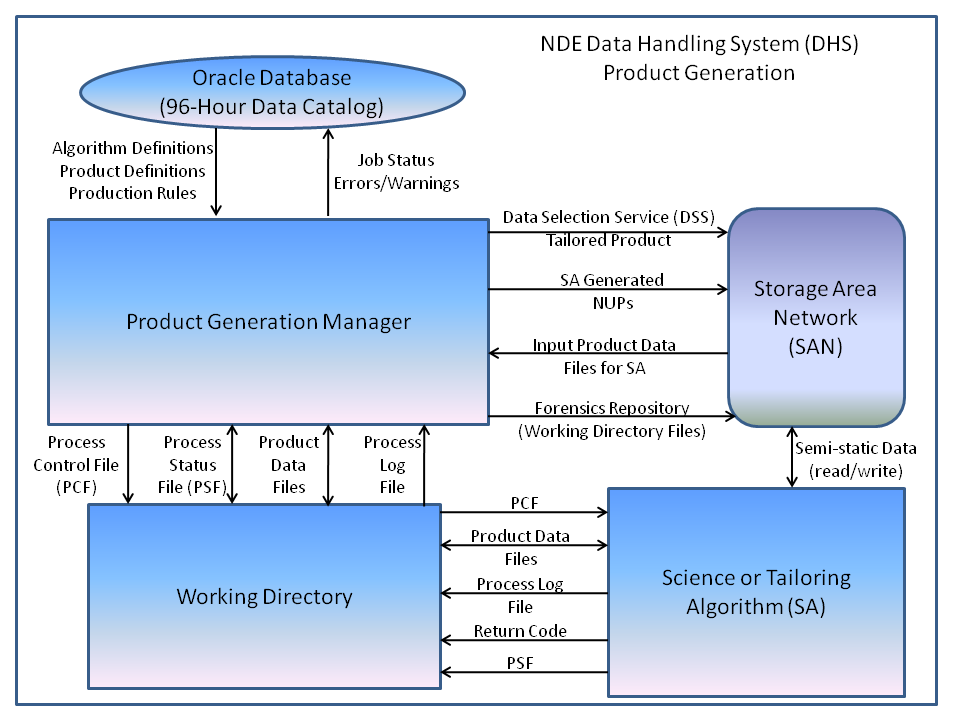 Source: Standards for Science Algorithm Delivery and Integration using Delivered Algorithm Packages v1.4
7-11 April 2014
Third Annual Software Engineering Assembly Software Engineering Conference University Corporation for Atmospheric Research , Boulder, Colorado
8
NSOF SPSRB SA Standards
Satellite Products and Services Review Board (SPSRB) Common Standards Working Group

Fortran 90/95 (conversion from F77)
Requirement Tiers:
Standard - mandatory
Guideline - encouraged
Recommendation - optional
Encapsulation i.e. Modules (guideline)
Robustness
Implicit None (standard)
All variables declared and initialized (standard)
Discourages Elements
Common/data statements to modules (standard)
Goto statements to exit/cycle statements (standard)
Headers/Comments (standard/guideline)
7-11 April 2014
Third Annual Software Engineering Assembly Software Engineering Conference University Corporation for Atmospheric Research , Boulder, Colorado
9
NDE SA Framework Conventions
Process Control File (key=value)
Working directory
Job coverage start/end times
Input data files (ATCF, GFS, ATMS)
Other dynamic environment variables 
Process Status File
List of NOAA Unique Product (NUP) files (afx, netCDF4, png)
NUP naming convention
CLASS archive network Common Data Format (netCDF4)
Climate and Forecast (CF) metadata convention
CF standard naming (variables/attributes)
Required NUP global, variable attributes
Process Log File
NDE log format: <datetime> | <prgrm> | <dsgn> message
NDE error, warning designators for diagnostics dump
Return/Error Codes
unique for each error/warning condition
7-11 April 2014
Third Annual Software Engineering Assembly Software Engineering Conference University Corporation for Atmospheric Research , Boulder, Colorado
10
NDE NPP/NSOF AMSU TC Implementation
NDE NPP_TC
DHS provides PCF, input data, invokes NPP_TC

NSOF AMSU_TC
Supplemental to NDE NPP_TC
Identical purposes as NPP_TC
Real-time implementation different from NDE NPP TC 
Operational on stand alone server separate from NDE DHS
ATCF, GFS, AMSU data delivered on NWS DDS feed
Determines and links latest input data vs. reading NDE PCF
Processes multiple satellites, NOAA18, NOAA18, METOPA
Products: ATCF format fixes, XYA,RZA netCDF (no plots)

Products distributed via DDS
Products archived on NOAA Comprehensive Large Array-data Stewardship System (CLASS)

Algorithms invoked every 2 hours
7-11 April 2014
Third Annual Software Engineering Assembly Software Engineering Conference University Corporation for Atmospheric Research , Boulder, Colorado
11
CIRA Research to NSOF/NDE Operations
NPP_TC
CIRA NPP_TC 
System
SPSRB Standards Conversion
CIRAInternal Testing
AMSU_TC
NDE SA Conventions Upgrades
CIRA AMSU_TC 
System
CIRAInternal Testing
SPSRB Standards Conversion
NDE NPP_TC Development Server Installation and Testing
CIRAInternal Testing
Current Status:
NDE NPP_TC Test Server Testing 
NSOF AMSU_TC Testing
NDE NPP_TC Test Server Installation and Testing
NSOF AMSU_TC Installation and Testing
NDE NPP_TC Operations
NSOF AMSU_TCOperations
Third Annual Software Engineering Assembly Software Engineering Conference University Corporation for Atmospheric Research , Boulder, Colorado
7-11 April 2014
12
CIRA NPP/AMSU TC Development Team
Andrea Schumacher - PI (NSOF NDE NPP TC), scientist
Proposal, development, calibration, validation, documentation
oparet, grib2pack, shorttermtrack components
Jack Dostalek - PI (NSOF AMSU TC), scientist
Proposal, development, calibration, validation, documentation
operet, afdeck, satcenter, master/sub-script components
Scott Longmore - software engineer/scientist
Development, Integration, Testing, Validation, Documentation
Software version control, component, system and NSOF/NDE integration
Component, system testing, case generation, testing, and validation
F77 to F90 oparet conversion, MIRS_tc_input, validatePCF, convert2netCDF, master/sub-script components
Robert Demaria - software engineer
Development, Validation
data_pool, pool_query components
Galina Chirokova - scientist
Development, Validation
main_read_plot_xya component
7-11 April 2014
Third Annual Software Engineering Assembly Software Engineering Conference University Corporation for Atmospheric Research , Boulder, Colorado
13
NPP/AMSU TC Developmentand Integration Cycle
Component Development
Integration Development
AMSU/NPP TCSubversion Repository
NSOF/NDE
AMSU/NPP TC Development Server
CheckOut
Component Subversion Repository
Component 
Source Directory
Tar/FTP
Checkout
CheckOut
CheckIn
Tar/FTP
AMSU/NPP TCSubversion Source Directory Hierarchy
NSOF/NDE
AMSU/NPP TC Test Server
Component Staging Directory Hierarchy
Copy
7-11 April 2014
Third Annual Software Engineering Assembly Software Engineering Conference University Corporation for Atmospheric Research , Boulder, Colorado
14
NPP/AMSU TC Testing
@CIRA
Component testing used TC Sandy case (AMSU/ATMS)
Each component iteration was compared to verified TC Sandy component output
AMSU_TC system tested on ~3000 cases (Aug-Oct 2012/13)
NPP_TC system tested on ~2000 cases (Aug-Oct 2012)
Test run logs, sub-program output files checked for errors 
Tests products verified for select TC’s
Set of test cases (13) built from verified TC’s

@NDE NPP_TC
Tested within Development NDE on 13 test cases
Migrated to Test NDE on 13 test cases, then real-time testing

@NSOF AMSU_TC
Currently running in real-time on CIRA development server
Migrated to Test/Operational NSOF standalone server
7-11 April 2014
Third Annual Software Engineering Assembly Software Engineering Conference University Corporation for Atmospheric Research , Boulder, Colorado
15
NPP/AMSU TC Debugging
NPP_TC:

Issues identified on NDE Development/Test servers replicated on CIRA Development server
Component(s) identified and resolved in next Delivery Algorithm Package (DAP)/release
Resolved issues:
PCF, PSF, log formatting, conventions
Product output naming
Script/sub-program invocation and data path issues
MIRS ATMS granule/data pool issue
MIRS ATMS variable attribute change issue

AMSU_TC:

Issues resolved in NPP_TC, applied to AMSU_TC when applicable.
7-11 April 2014
Third Annual Software Engineering Assembly Software Engineering Conference University Corporation for Atmospheric Research , Boulder, Colorado
16
NDE NPP TC System Releases
2014/03/06  v1.3.3 - PCF validator, removes older adeck/gfs files, 
2014/02/08  v1.3.2 - netCDF bug fixes, minor updates 
                   - Error to Warning messages for sub-programs inside storm loop
2014/02/02  v1.3.1 - netCDF converter for RZA files
2014/01/27  v1.3.0 - netCDF converter for XYA files, MIRS file fix
2014/01/07: v1.2.3 - ATCF (adeck), GFS grib file naming, product version in file names
2013/11/14: v1.2.2 - Data test case inclusion
2013/11/08: v1.2.1 - PCF formatting, required NDE and data input variable upgrades 
                   - Data, temporary sub-directory hierarchy handling
                   - Static variables to master script, external and data variables to PCF
                   - Date format/handling between NDE and master script
                   - Executable/script location execution handling from working to operation directory 
                   - PSF output file location and naming is now absolute 
                   - LOG file location to top working directory
2013/10/31: v1.2.0 - NDE framework upgrades: PCF, PSF, logging, exception handling
                   - GFS grib to pack file converter
2013/06/25: v1.1.0 - NDE initial version
2013/06/14: v1.0.0 - Initial version
Third Annual Software Engineering Assembly Software Engineering Conference University Corporation for Atmospheric Research , Boulder, Colorado
7-11 April 2014
17
NSOF AMSU TC System Releases
2014/03/03: v1.1.1 - MIRS_tc_input.py determines input files from data source directories
                   - AMSU_TC_CRON.sh - determines run time, directory and calls AMSU_TC.sh
                   - AMSU_TC.crontab - sample crontab for AMSU_TC
2014/02/10: v1.1.0 - MIRS_tc_input.py determines input files, time from working directory
                   - AMSU_TC_ENV.sh - file added for environment variables
                   - makefile flags/parameters moved to master makefile
                   - XYA/RZA netCDF converter added
                   - Updated AMSU_TC master and sub-scripts
                   - Updated data_pool scripts
2012/11/27: v1.0.0 - AMSU_TC Initial version
Third Annual Software Engineering Assembly Software Engineering Conference University Corporation for Atmospheric Research , Boulder, Colorado
7-11 April 2014
18
NPP/AMSU TC Successes/Challenges
Successes:

CIRA/NSOF/NDE development and integration cycle for small development team and small number of components
Larger system/team would require use of working and stable subversion software repositories

Challenges:

Implementing NDE framework standards, e.g. logging, time matching/manipulation challenging in bash control system
Unplanned development time and software required for migrating CIRA NPP_TC system to NSOF/NDE framework
Limited time for unit/system test case planning and software development
Delays in MIRS ATMS data limited full testing of NPP system
7-11 April 2014
Third Annual Software Engineering Assembly Software Engineering Conference University Corporation for Atmospheric Research , Boulder, Colorado
19
NPP/AMSU TC Lessons Learned
Input data availability at algorithm testing (MIRS ATMS)

Time for development of software to work within operational framework

Correct software language/implementation for operations (bash/python)

Time for unit/system test case planning and software development 

Component developers, integration lead using software repository

Adjust for team/project size

Development and stable trunks in future
7-11 April 2014
Third Annual Software Engineering Assembly Software Engineering Conference University Corporation for Atmospheric Research , Boulder, Colorado
20
NPP/AMSU TC Possible Development
NPP/AMSU systems migrated into one system

Control system and data preprocessing converted to python

Development of modular framework for NPOESS and other polar orbiting microwave sounder instruments

Configuration built on JavaScript Object Notation (JSON)

Refactoring of python input and netCDF converter
7-11 April 2014
Third Annual Software Engineering Assembly Software Engineering Conference University Corporation for Atmospheric Research , Boulder, Colorado
21
Questions?
7-11 April 2014
Third Annual Software Engineering Assembly Software Engineering Conference University Corporation for Atmospheric Research , Boulder, Colorado
22
References (more information):

Bessho, K., M. DeMaria, and J. A. Knaff, 2006:  Tropical Cyclone Wind Retrievals from the Advanced Microwave Sounder Unit (AMSU): Application to Surface Wind Analysis.  J. of Applied Meteorology. 45:3.

Demuth, Julie L., M. DeMaria, and J. A. Knaff. 2006: Improvement of Advanced Microwave Sounding Unit tropical cyclone intensity and size estimation algorithms. Journal of Applied Meteorology & Climatology 45.11.

Demuth, Julie L., M. DeMaria, J.A. Knaff, & T. H. V. Haar, 2004: Evaluation of Advanced Microwave Sounding Unit tropical-cyclone intensity and size estimation algorithms. Journal of Applied Meteorology 43.2.
7-11 April 2014
Third Annual Software Engineering Assembly Software Engineering Conference University Corporation for Atmospheric Research , Boulder, Colorado
23